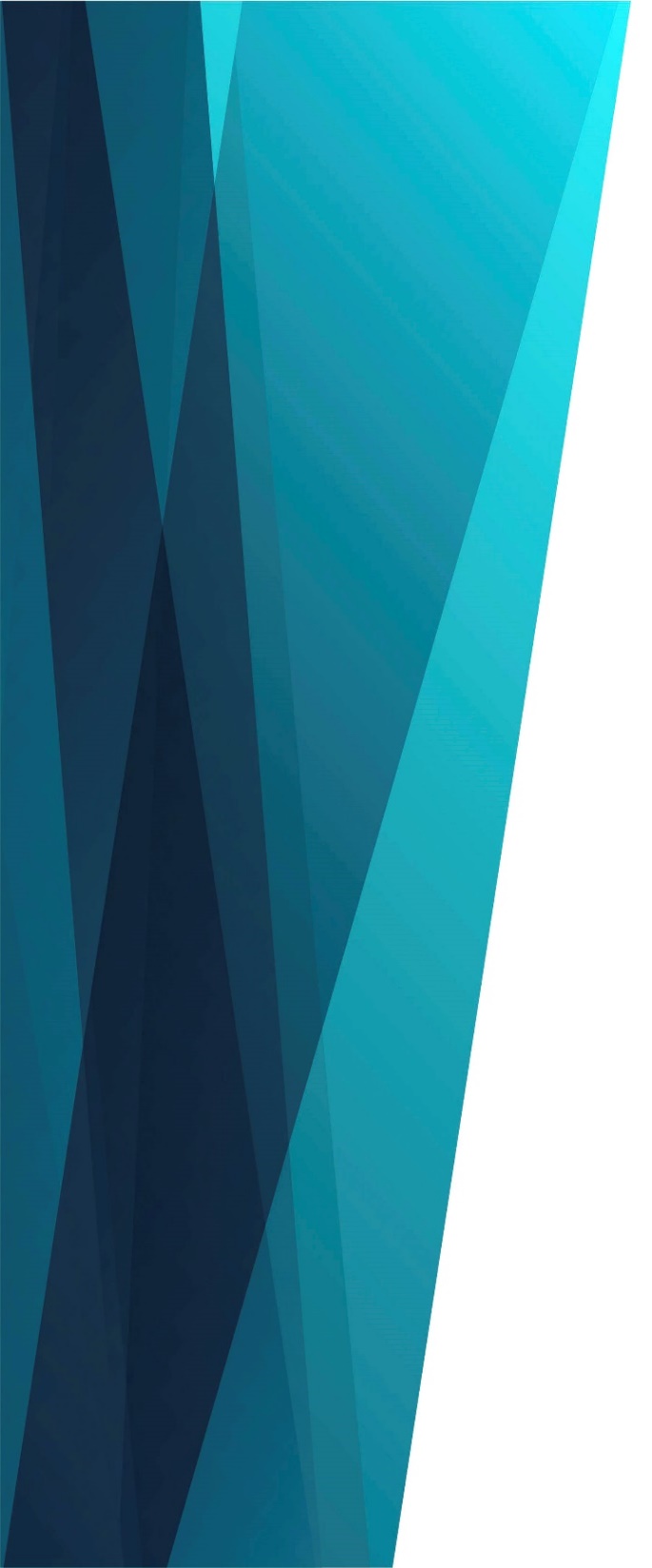 Куда, 
усталый путник мой
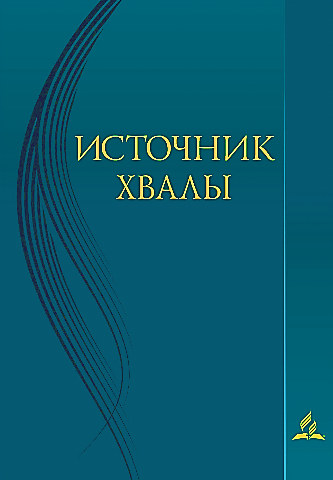 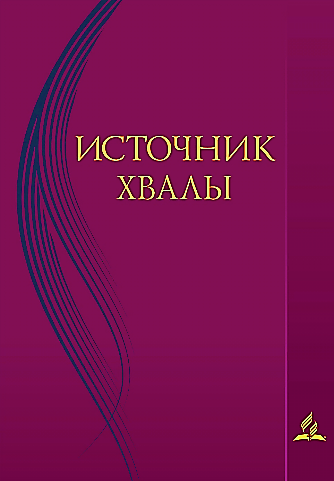 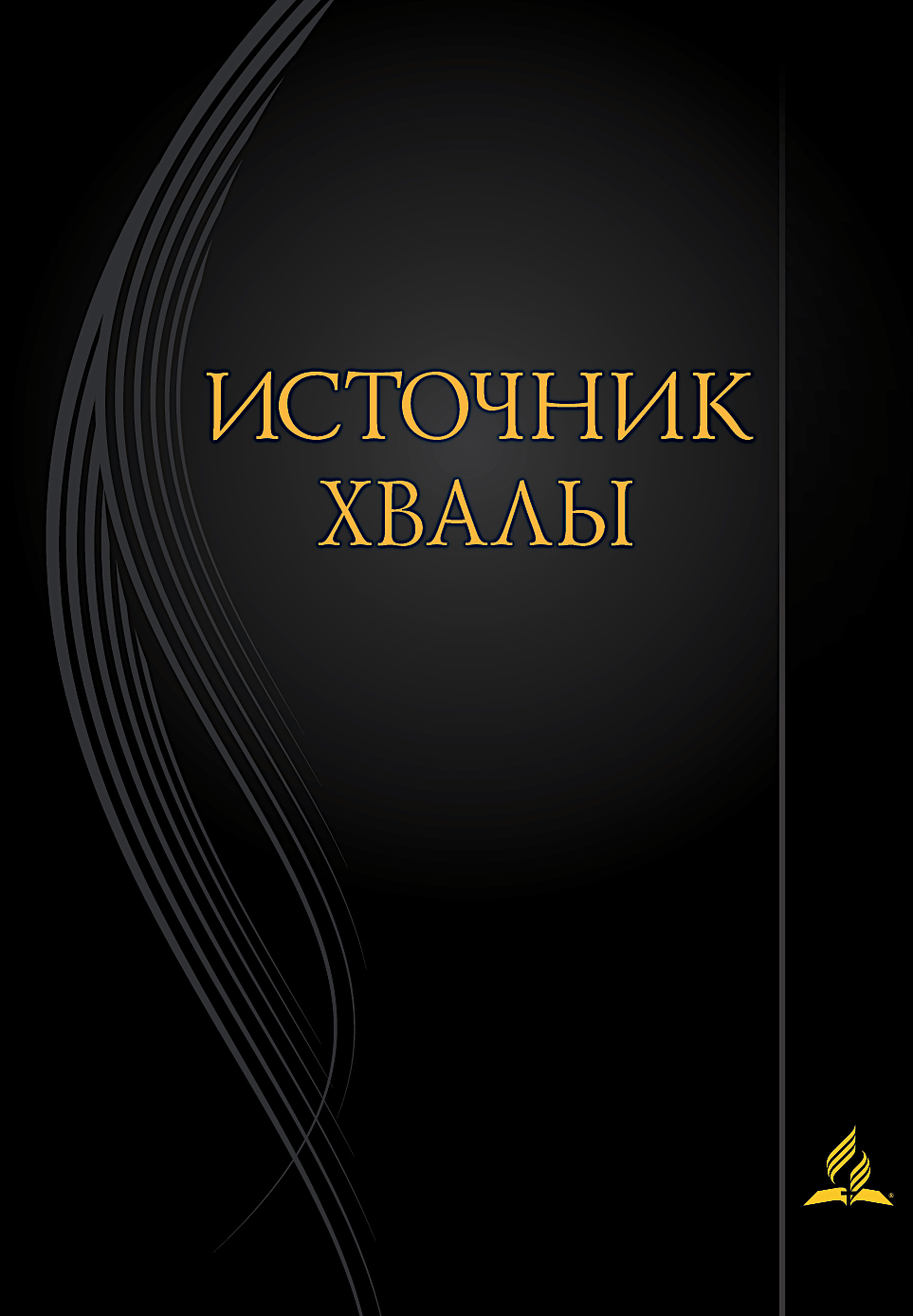 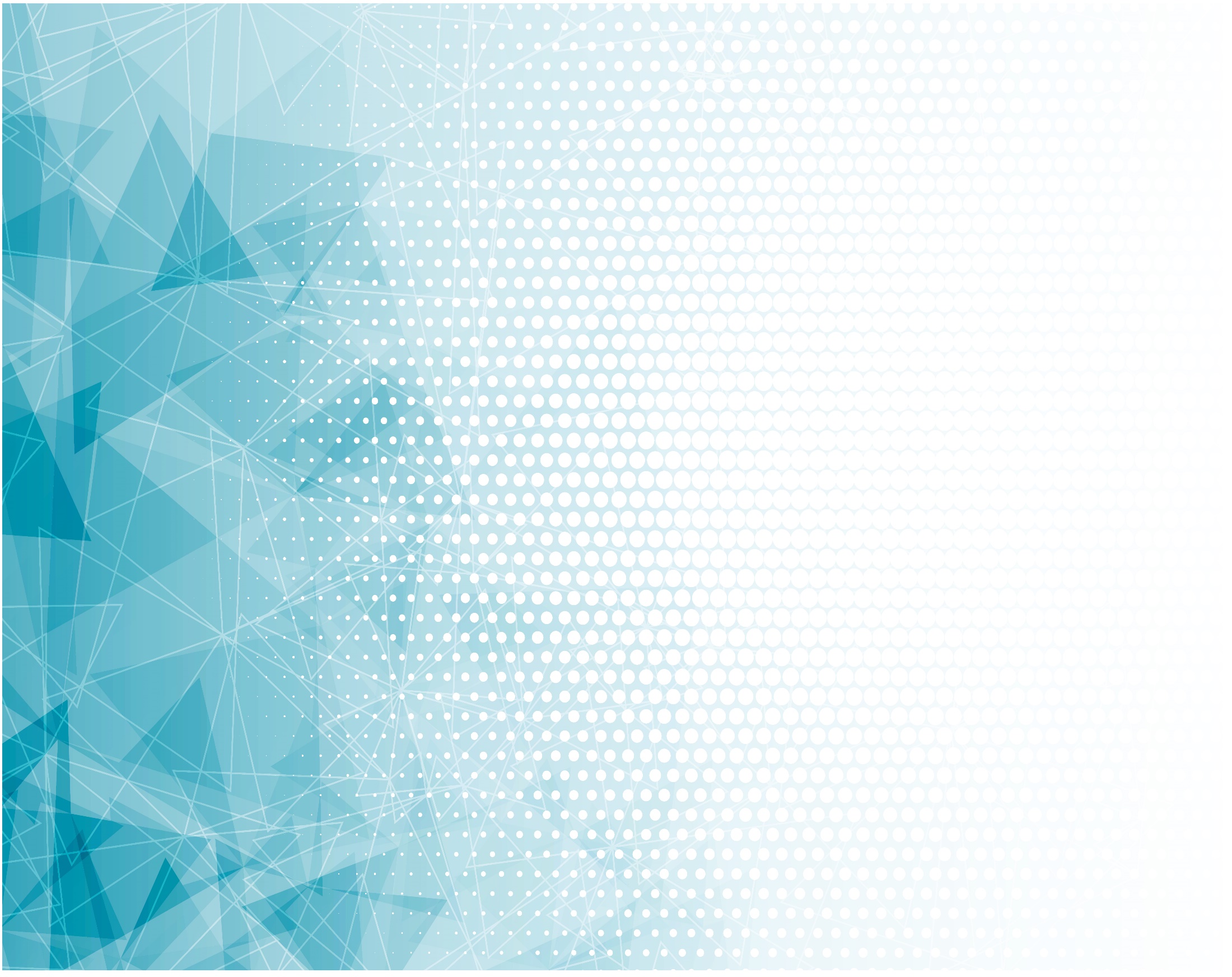 Куда, усталый путник мой,
Печально так идёшь?
Спеши к стране своей родной, 
Там отдых ты найдёшь.
Иди домой!
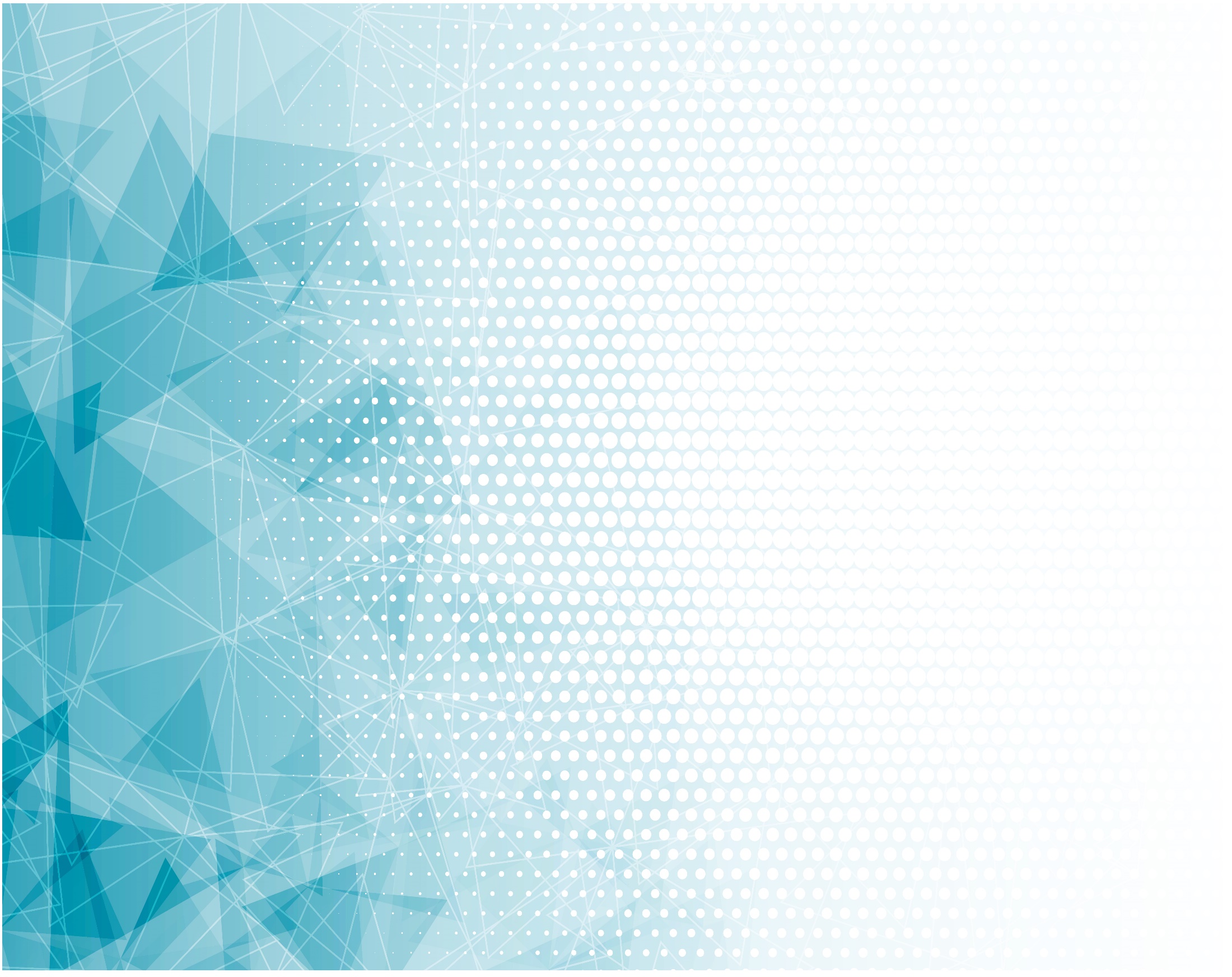 Иди, израненный, больной,
К великому Врачу.
Он исцелит и даст покой,
Простит твою вину.
Иди домой!
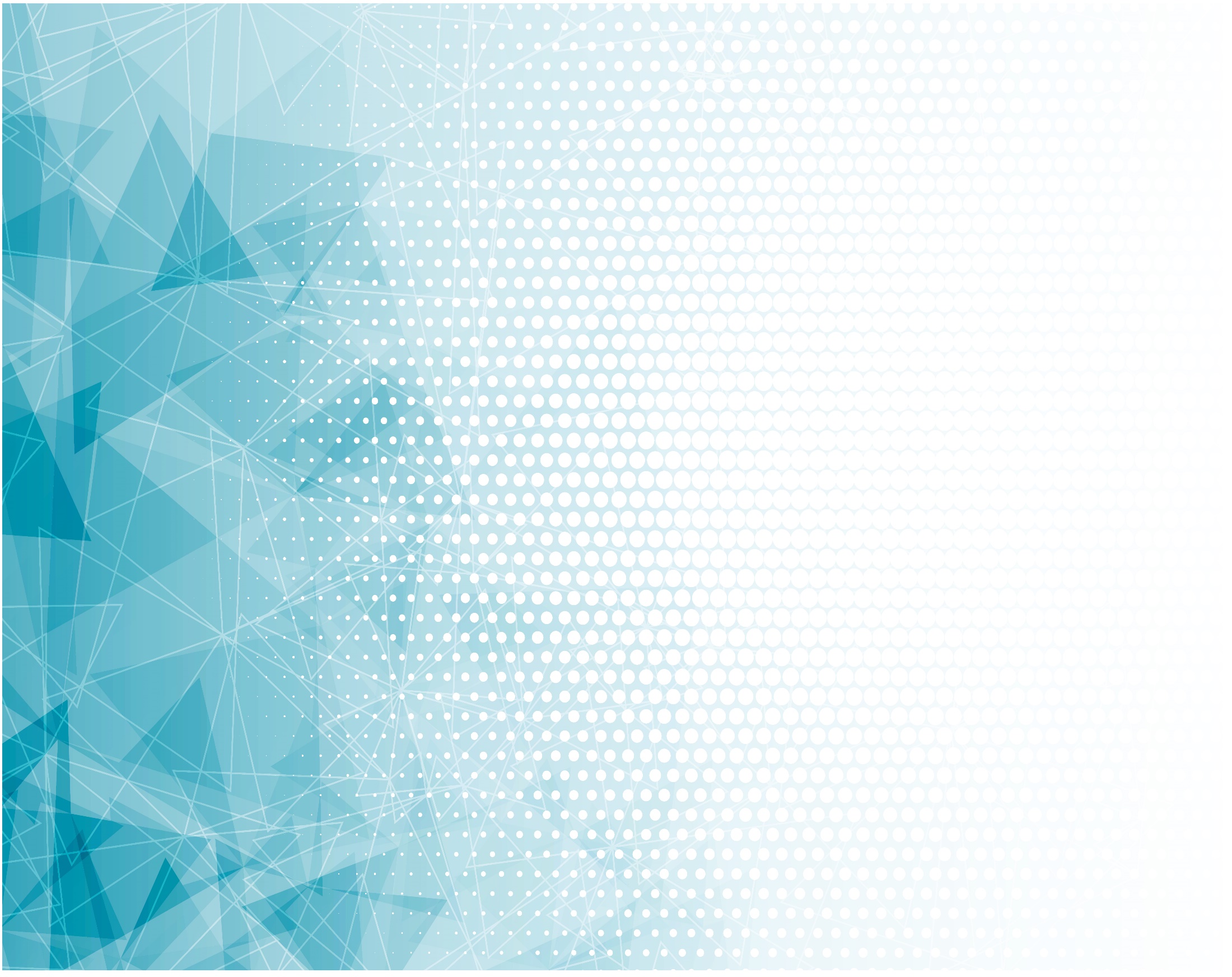 Иди, подавленный тоской,
Измученный грехом.
Христос зовёт тебя с Собой,
Спеши в Отцовский дом.
Иди домой!